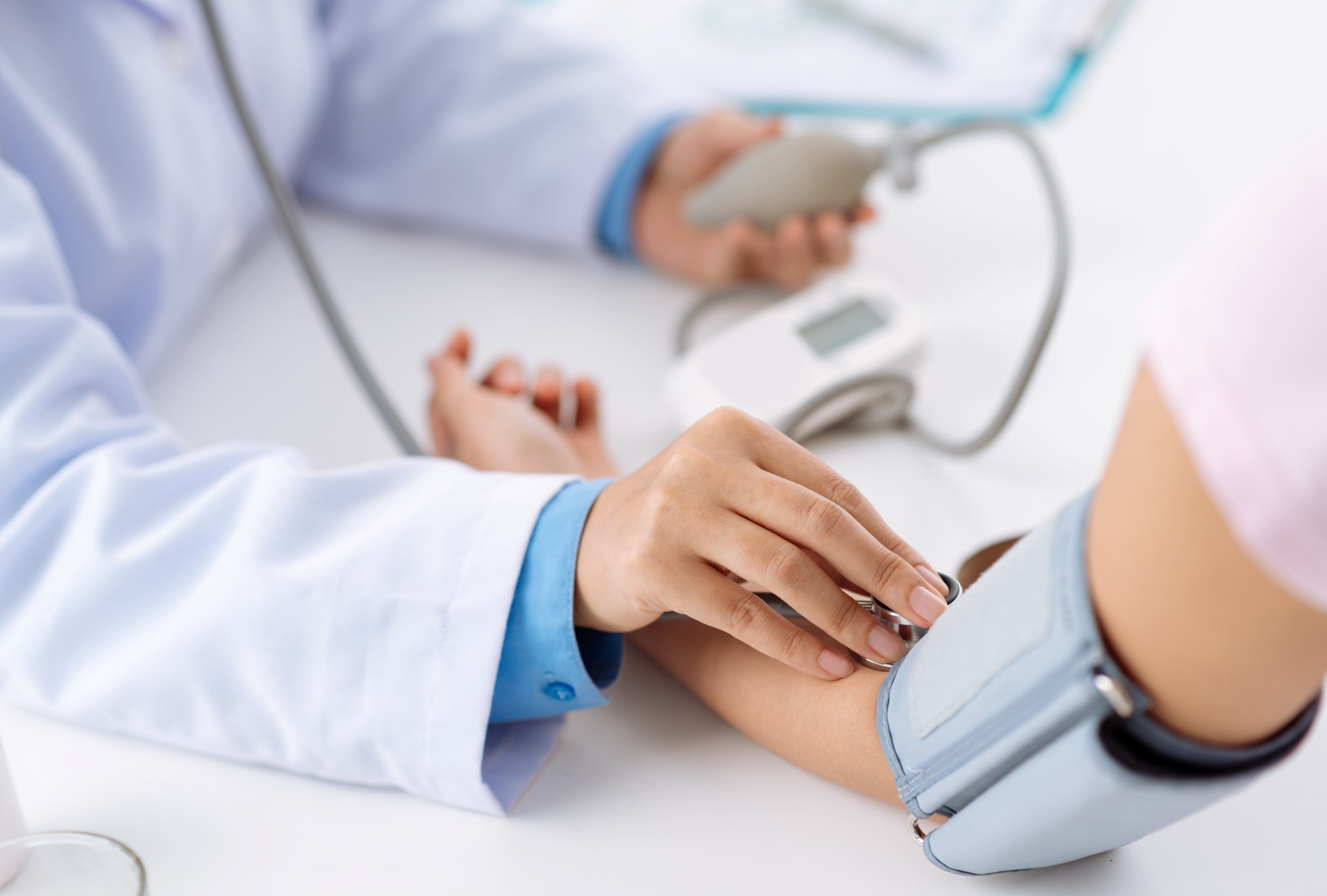 INDIKATOR KINERJA UTAMA
(IKU)
Triwulan III 2021
RSJD DR. ARIF ZAINUDIN SURAKARTA
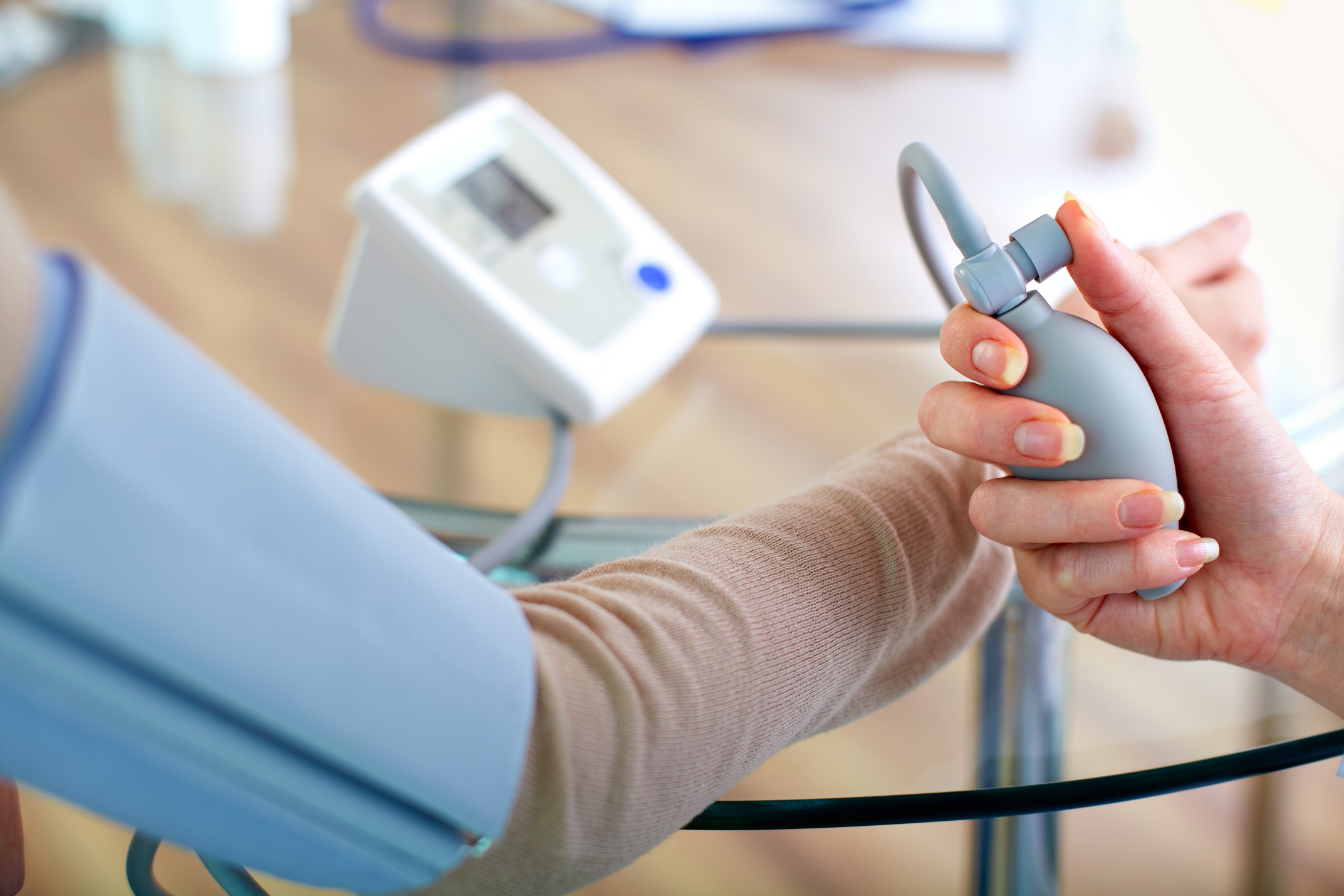 IKU SMART
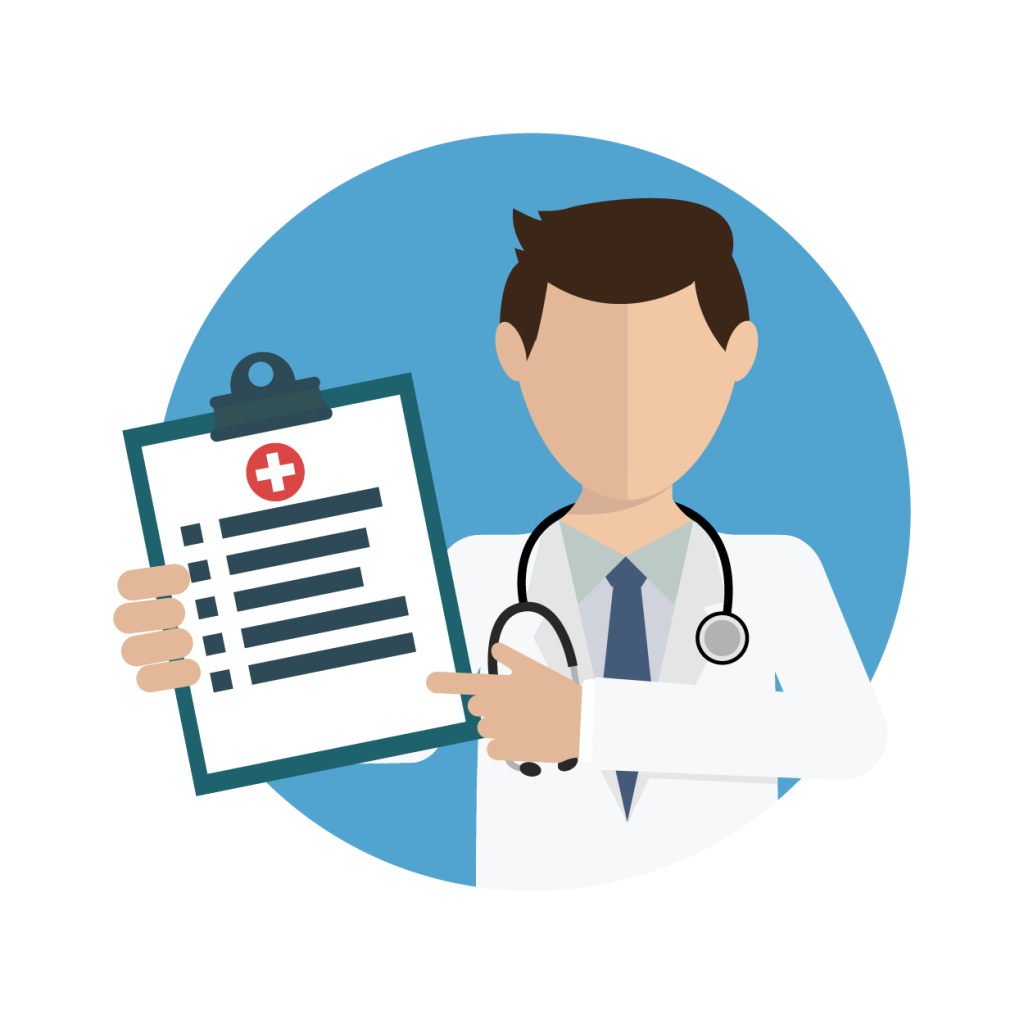 LAPORAN IKU
CAPAIAN SPM s/d SEPTEMBER 2021
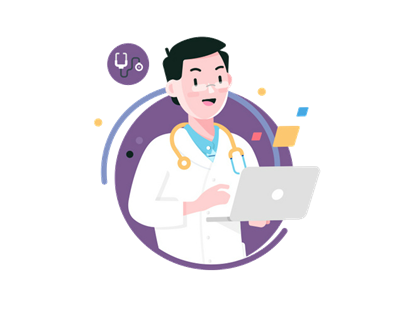 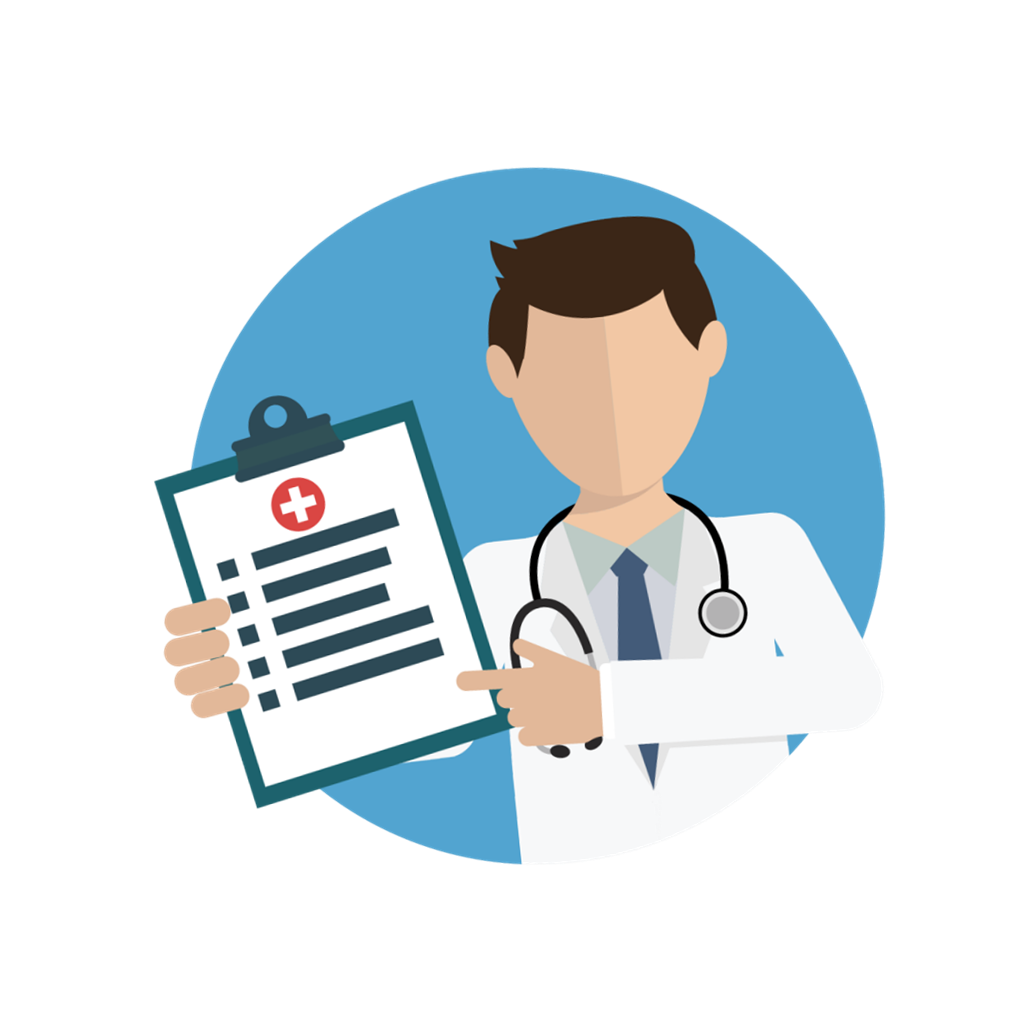 STANDAR PELAYANAN MINIMAL
(SPM)
6
IGD
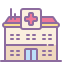 SPM
7
IGD
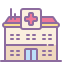 SPM
8
RAWAT JALAN
9
RAWAT JALAN
10
RAWAT JALAN
11
RAWAT INAP
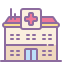 SPM
12
RAWAT INAP
13
RAWAT INAP
14
RAWAT INAP
15
RAWAT INAP
16
RADIOLOGI
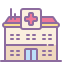 SPM
17
LABORATORIUM PATOLOGI KLINIK
18
REHABILITASI MEDIK
19
FARMASI
20
GIZI
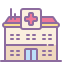 SPM
21
TRANSFUSI DARAH
GAKIN
22
REKAM MEDIK
23
PENGELOLAAN LIMBAH
24
ADMINISTRASI DAN MANAJEMEN
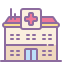 SPM
25
ADMINISTRASI DAN MANAJEMEN
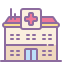 SPM
26
AMBULANCE/MOBIL JENAZAH
27
PEMULASARAN JENAZAH
28
PELAYANAN PEMELIHARAAN SARANA
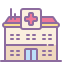 SPM
29
PELAYANAN LAUNDRY
30
PENCEGAHAN DAN PENGENDALIAN INFEKSI
31
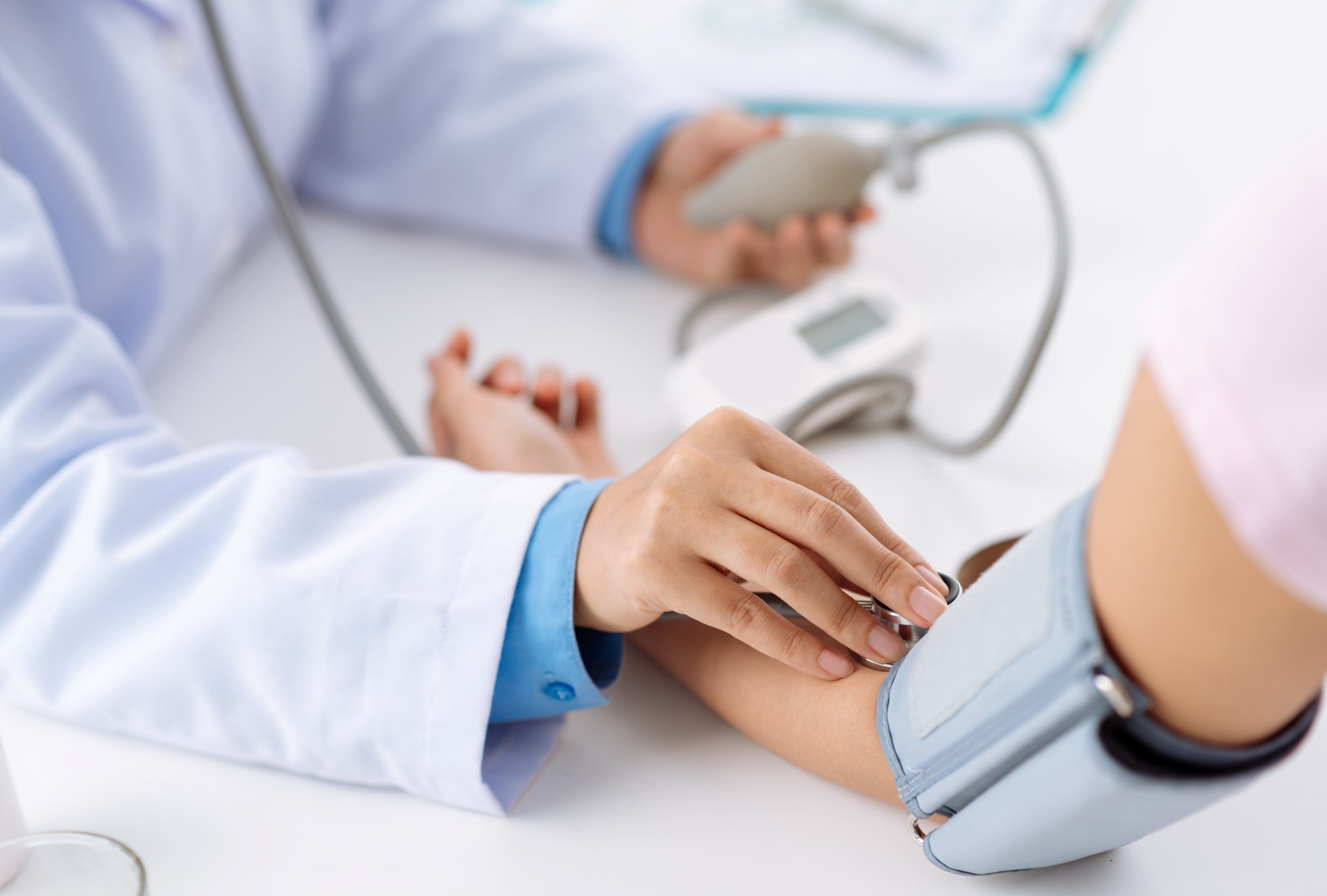 2021
THANK YOU！